Thứ sáu, ngày 16 tháng 10 năm 2015
Sinh hoạt lớp
Câu 1: Em hãy nhận xét hành vi của bạn Tường trong câu chuyện.
Câu 2: Em sẽ làm gì để giúp bạn Tường nhận thấy hành vi của mình là sai?
Câu 3: Em cho biết hành vi ứng xử của 2 bạn Duy và Luân đối với Tường là đúng hay sai?
Câu 4: Thái độ của Tường như thế nào khi gặp cô giáo?
Câu 5: Theo em, em có thể thông cảm và chia sẻ với Tường bằng cách nào?
Quan sát các hình, các em hãy cho biết:
Hình nào thể hiện việc nên làm?
Hình nào thể hiện việc không nên làm?
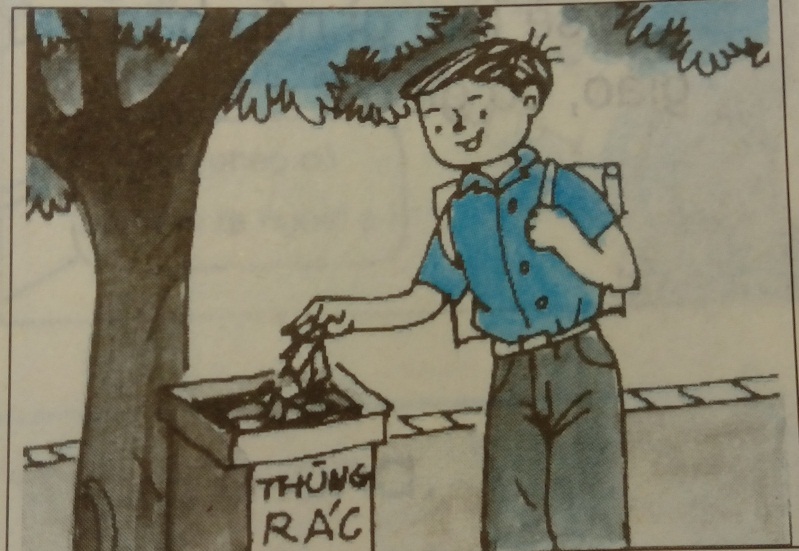 Hình 1
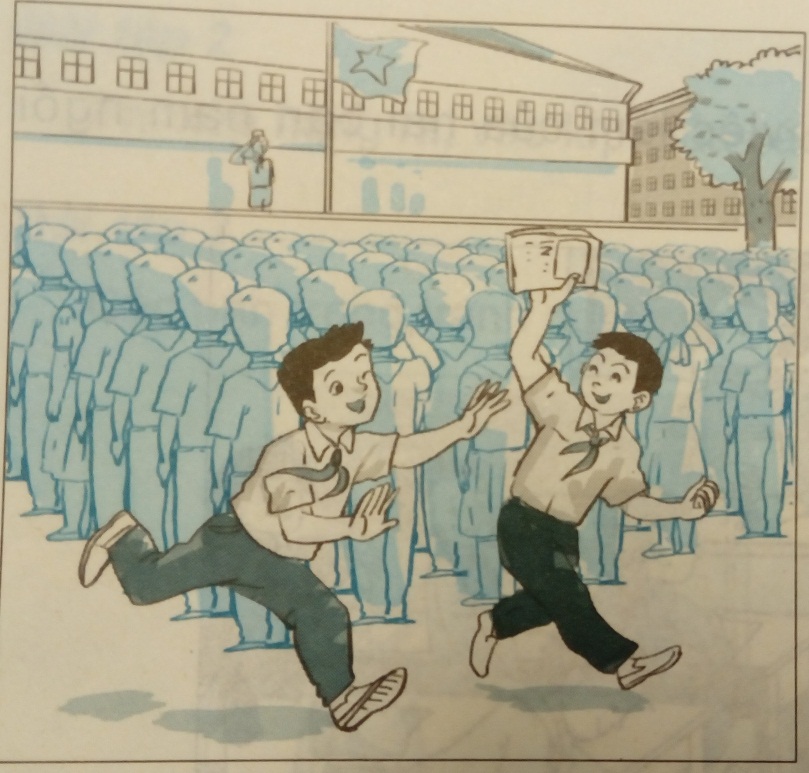 Hình 2
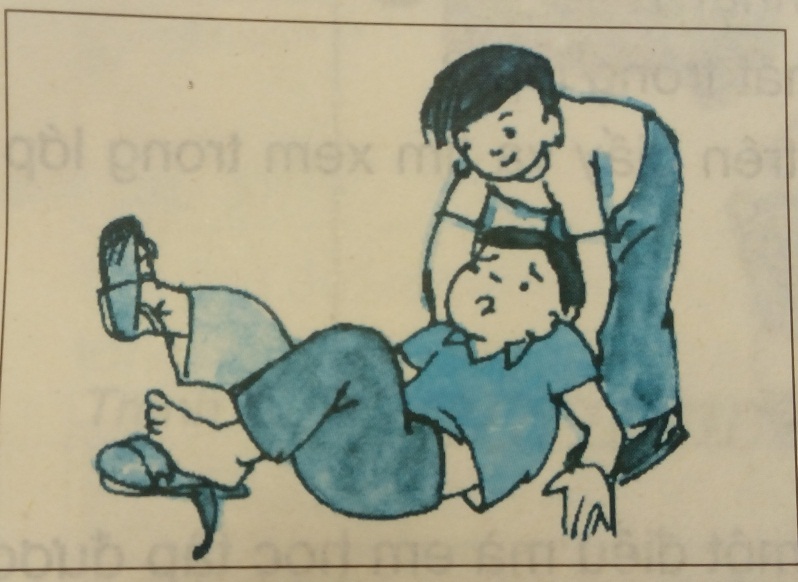 Hình 3
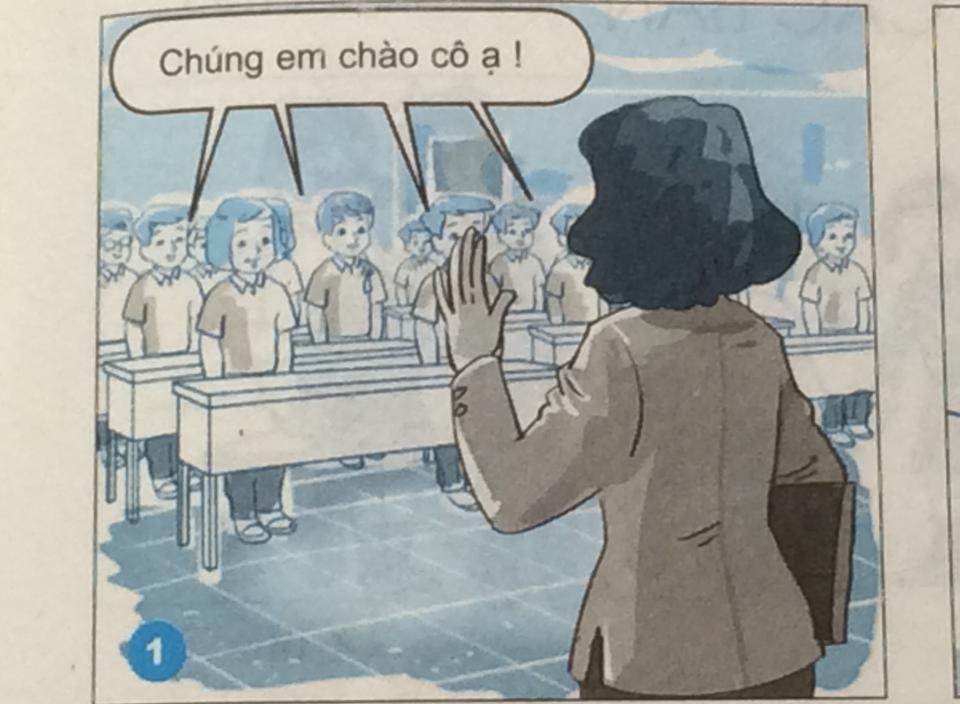 Hình 4
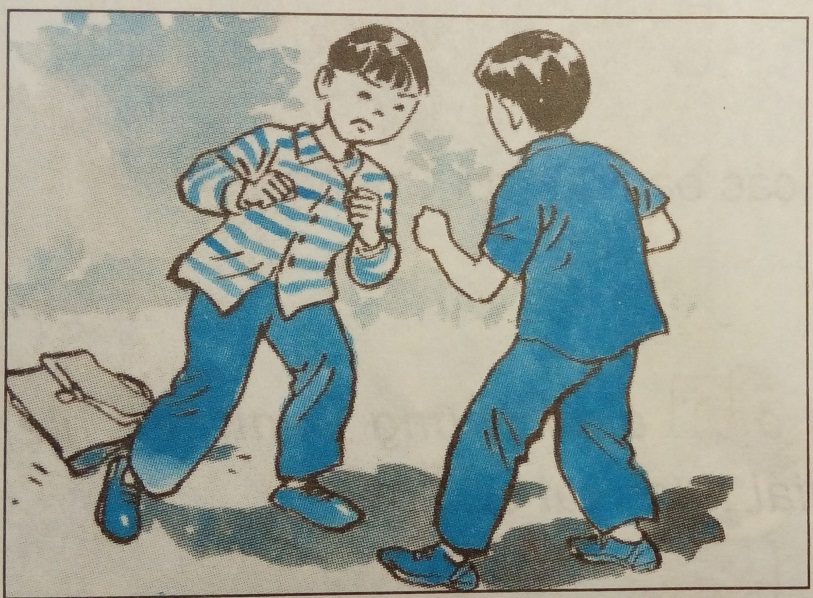 Hình 5
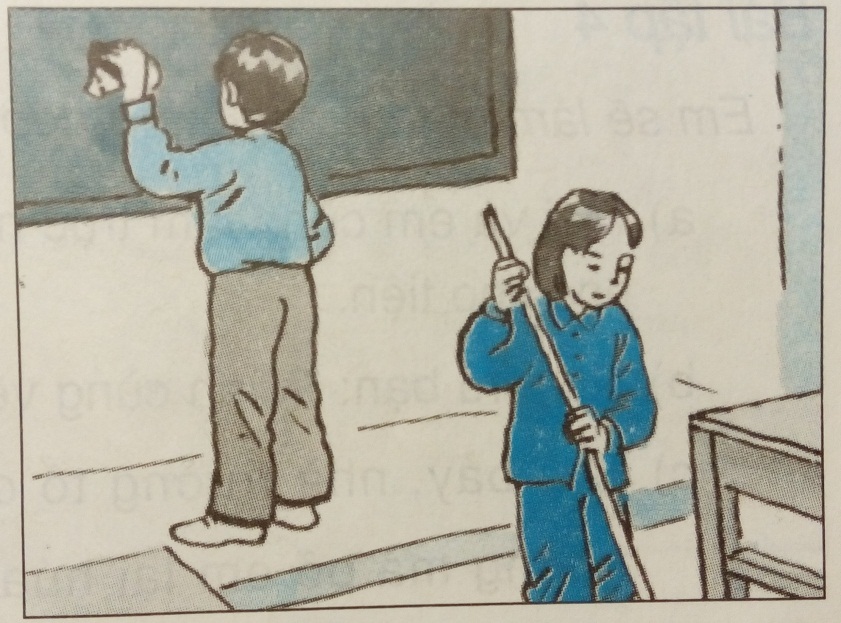 Hình 6
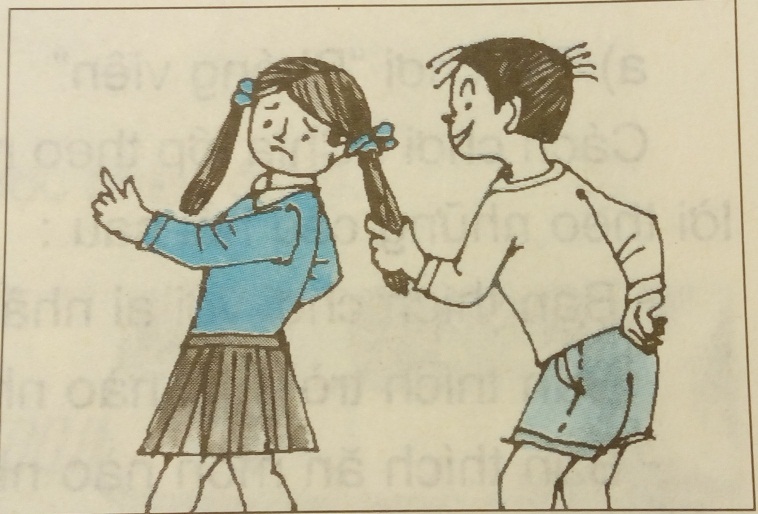 Hình 7
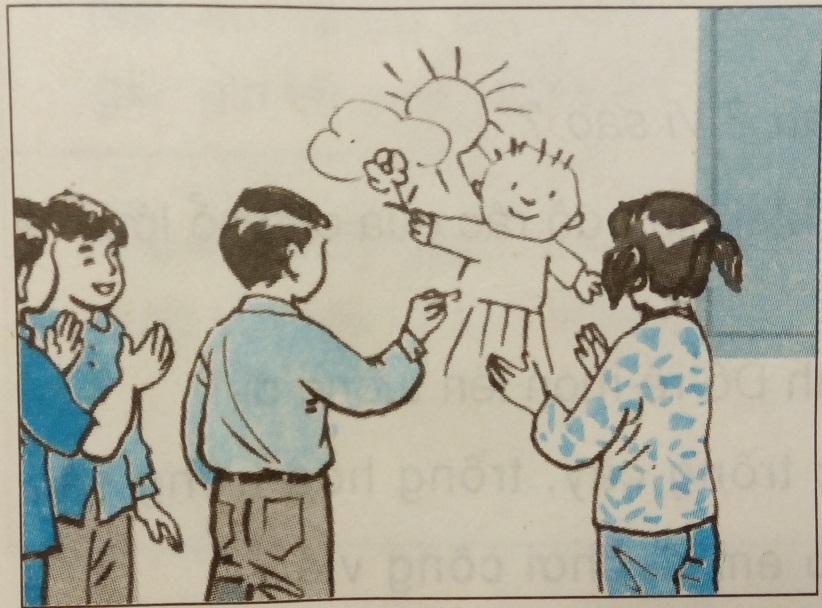 Hình 8
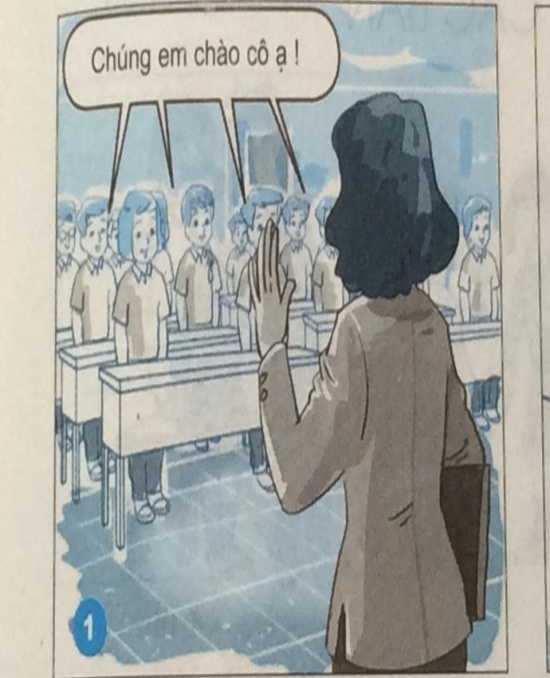 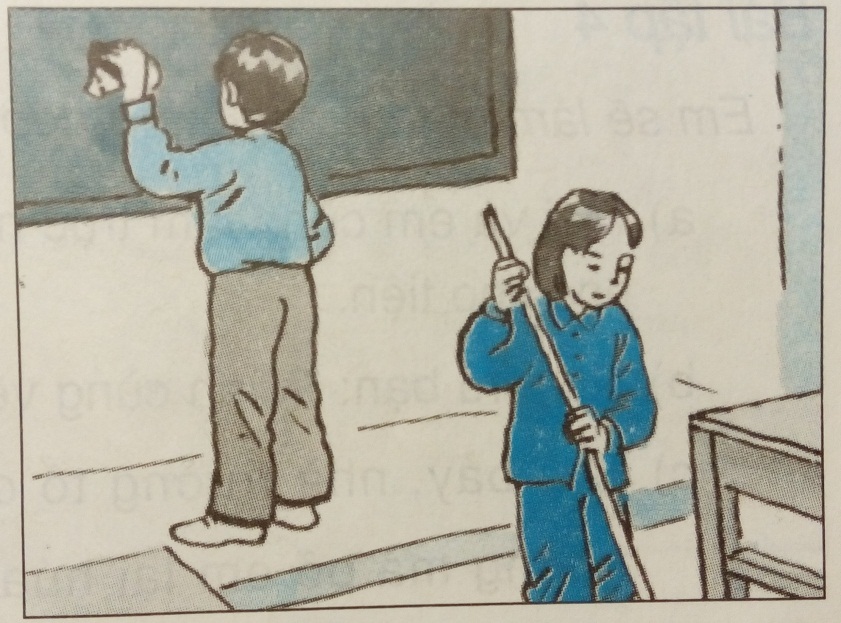 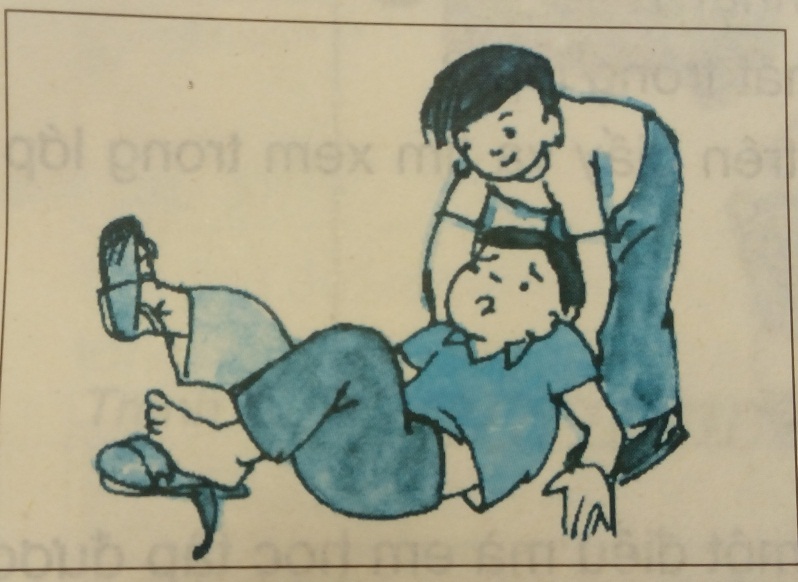 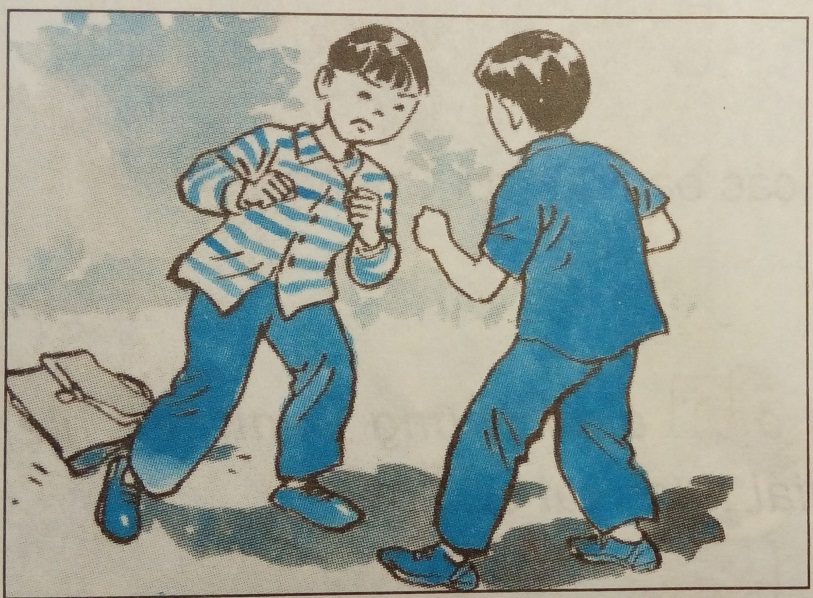 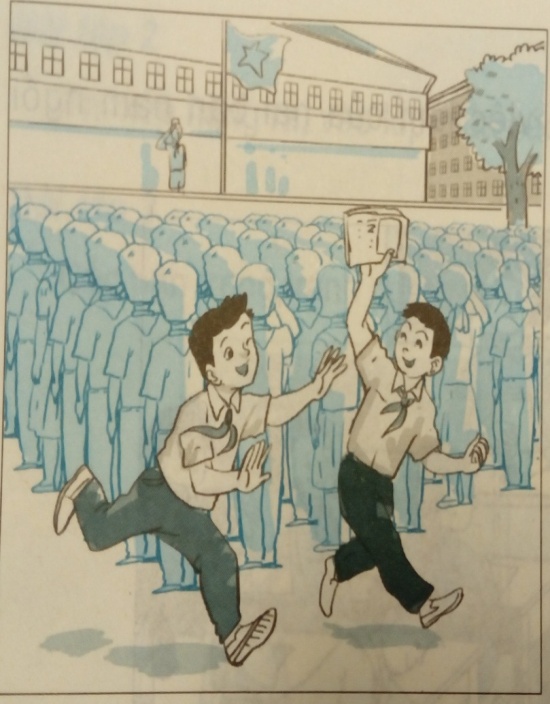 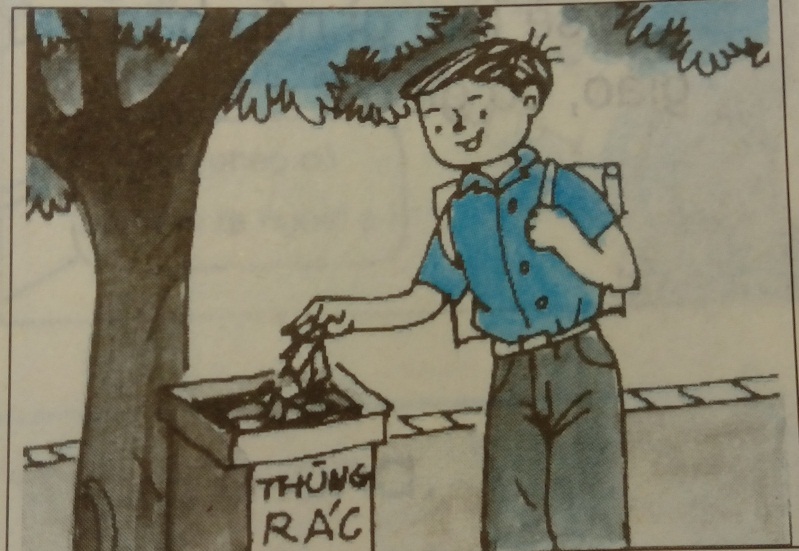 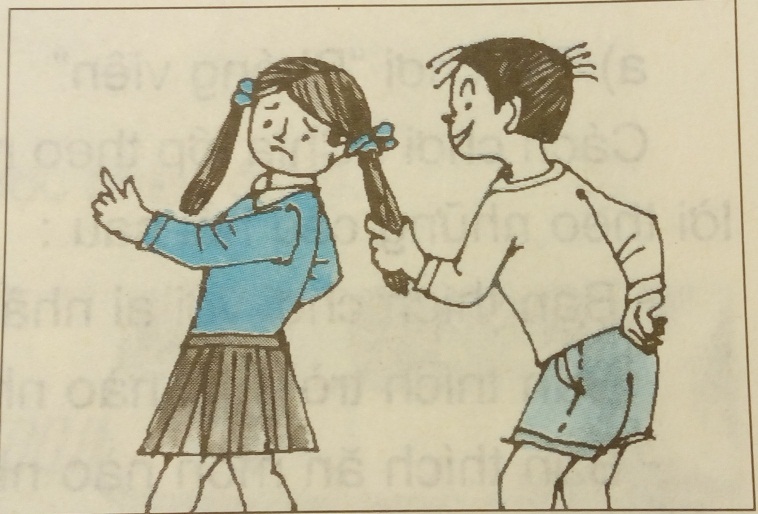 Hình 4
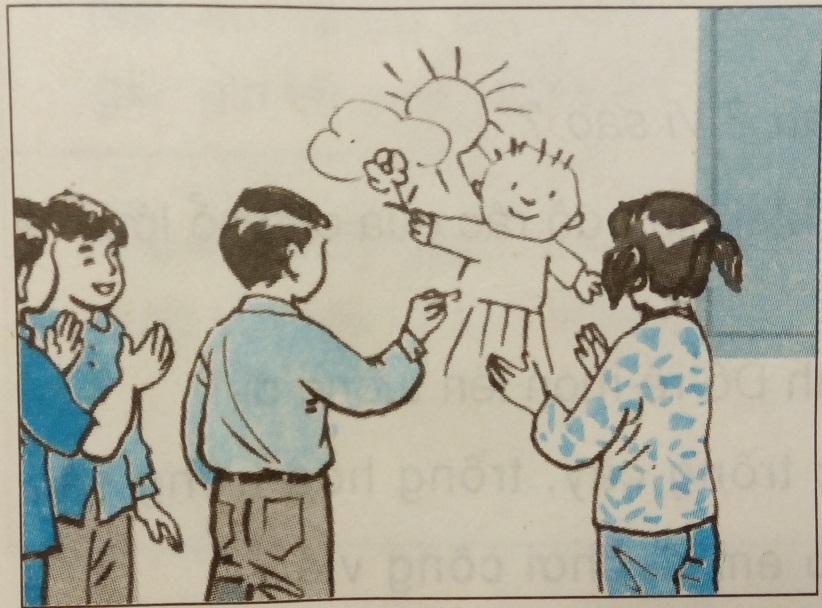 Hình 2
Hình 5
Hình 1
Hình 6
Hình 3
Hình 8
Hình 7
Việc nên làm
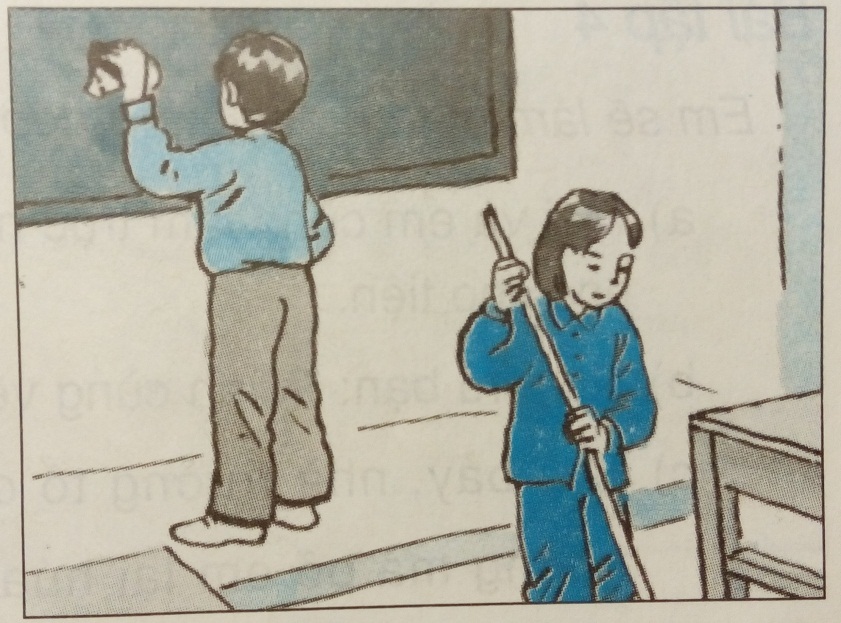 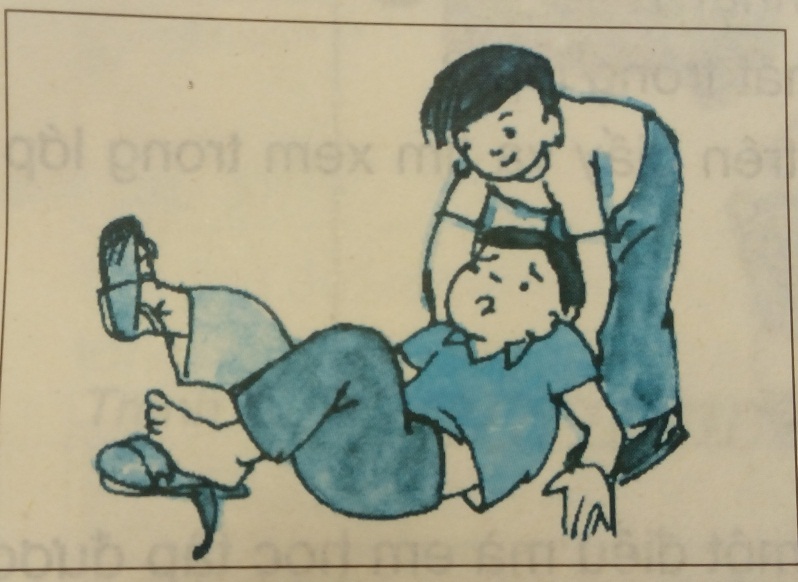 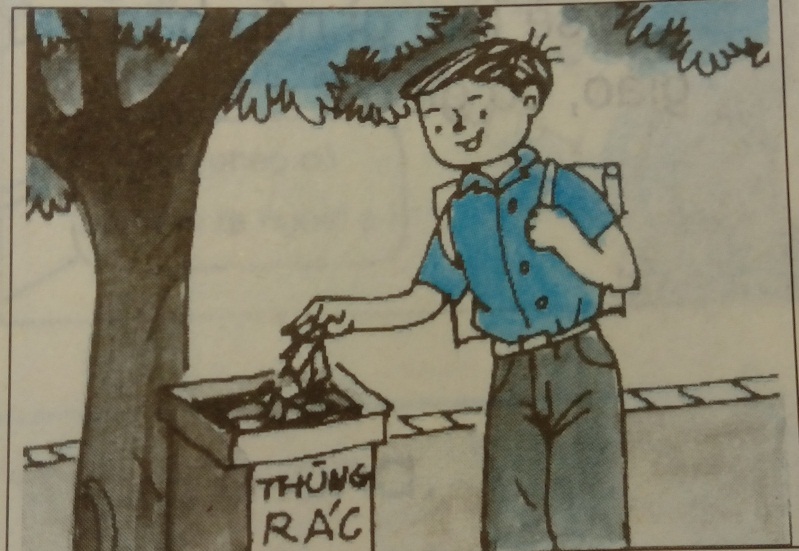 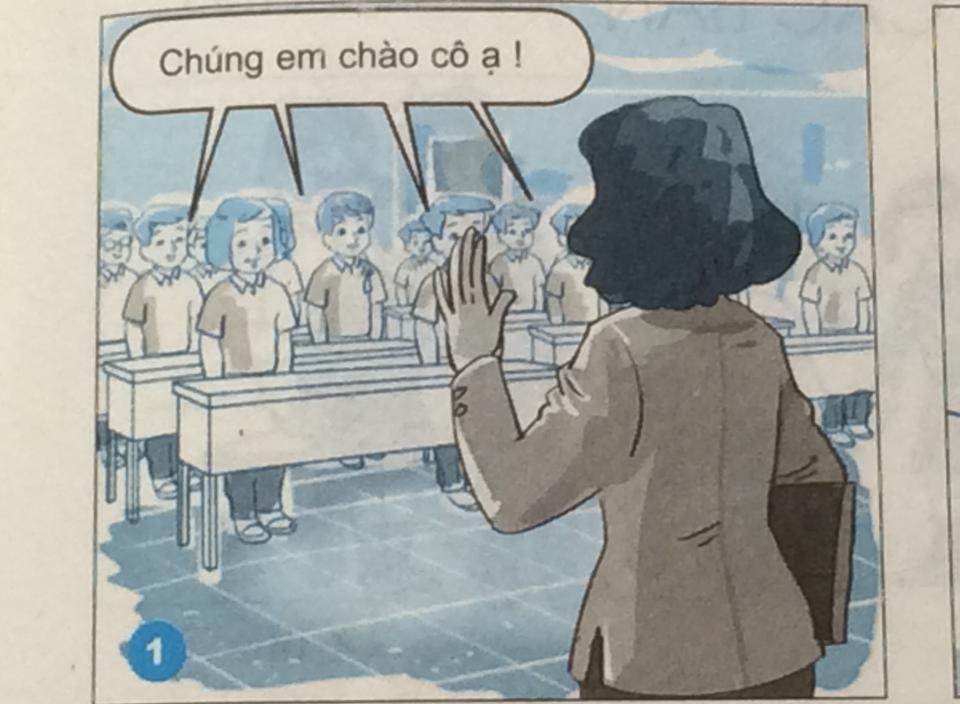 Hình 1
Hình 6
Hình 3
Hình 4
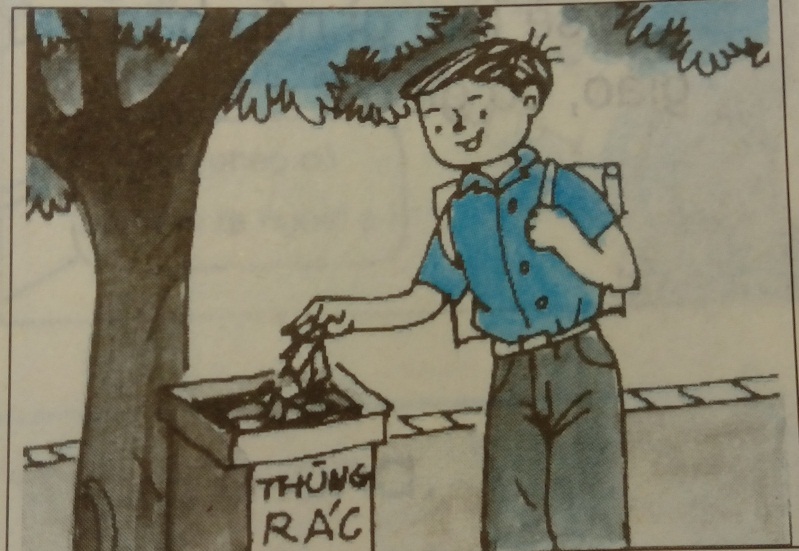 Hình 1
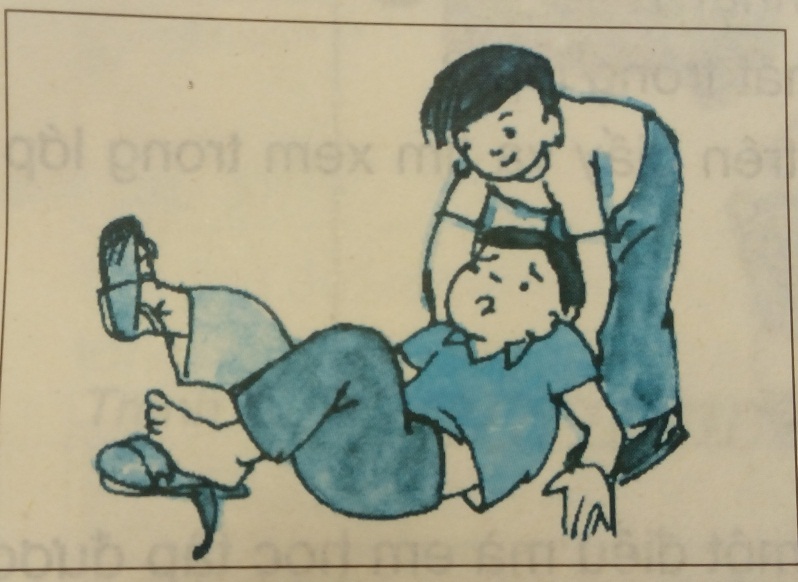 Hình 3
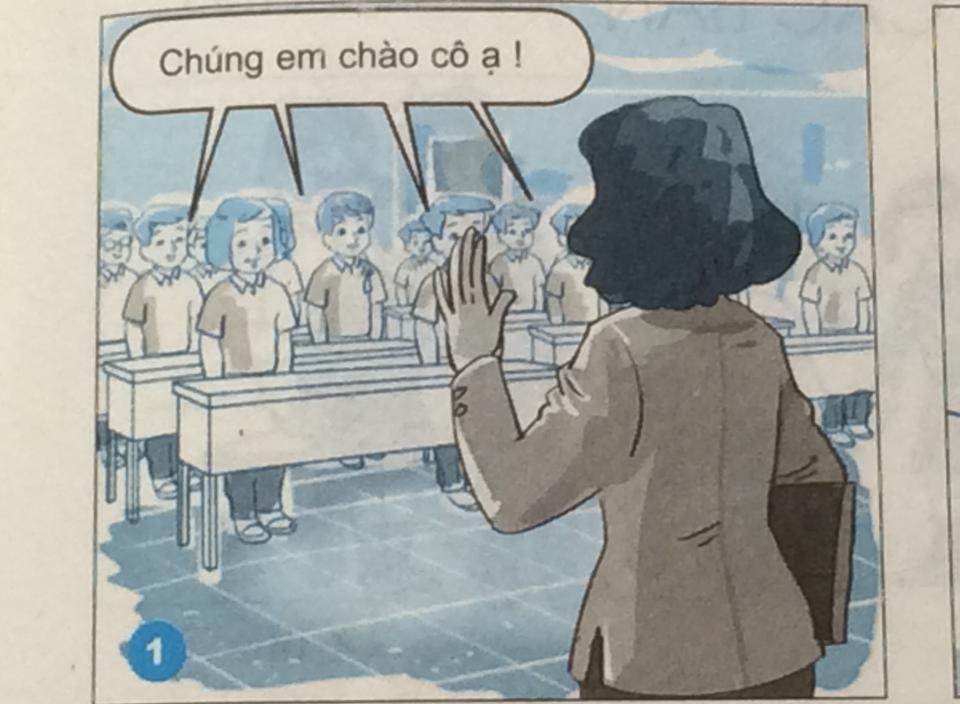 Hình 4
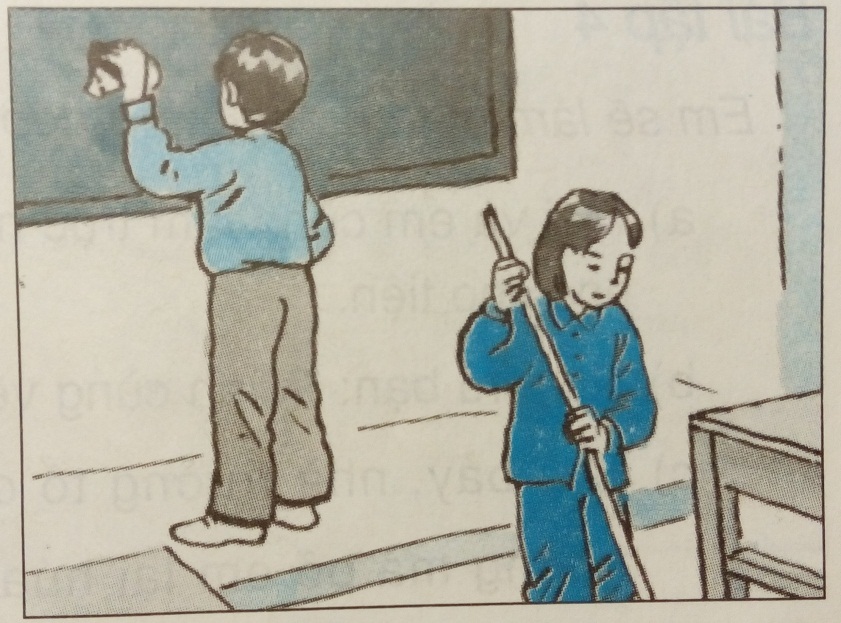 Hình 6
Việc không nên làm
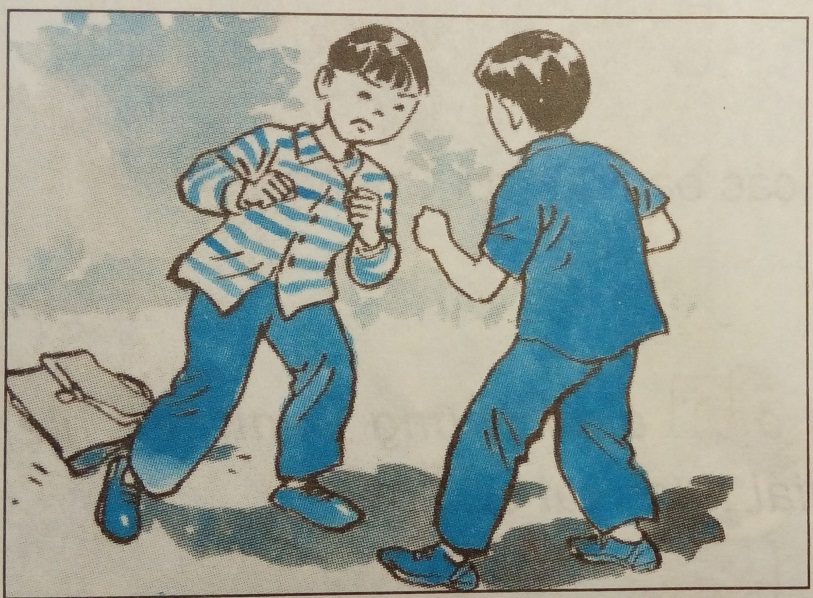 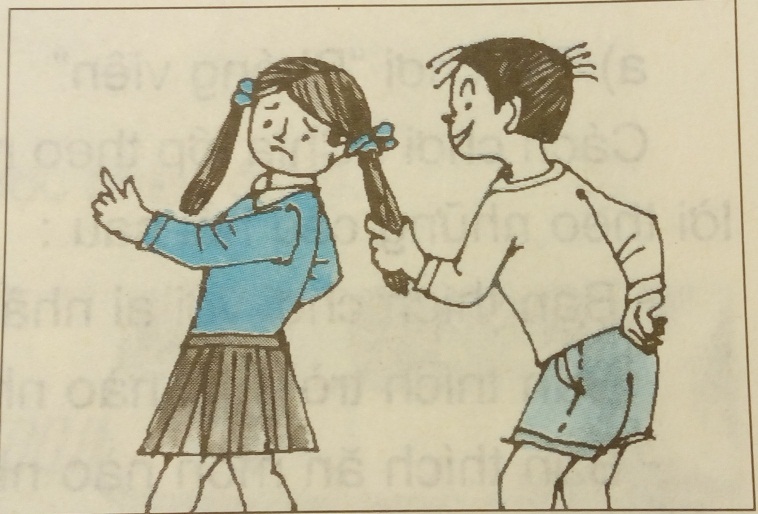 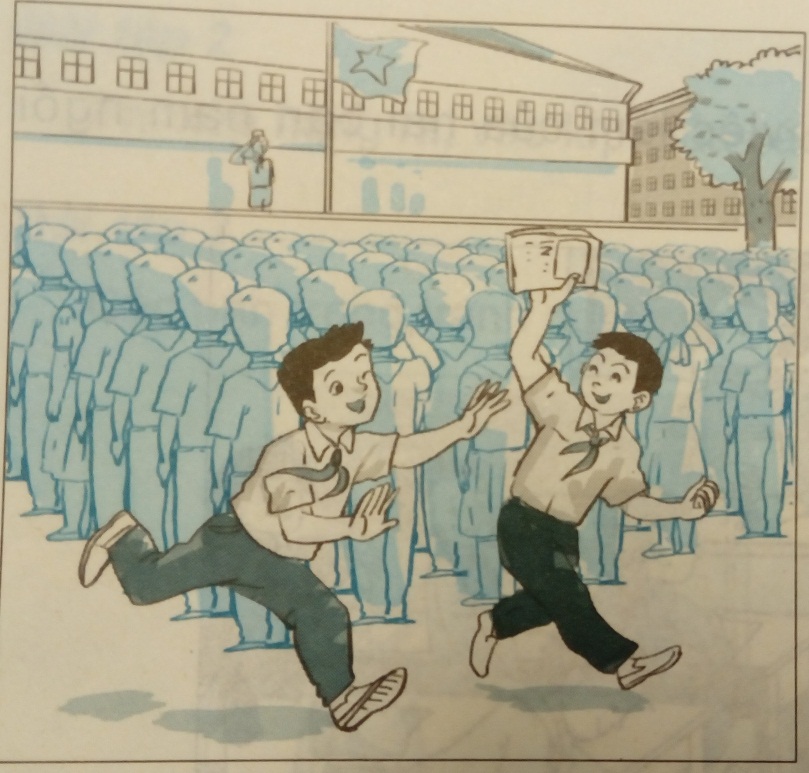 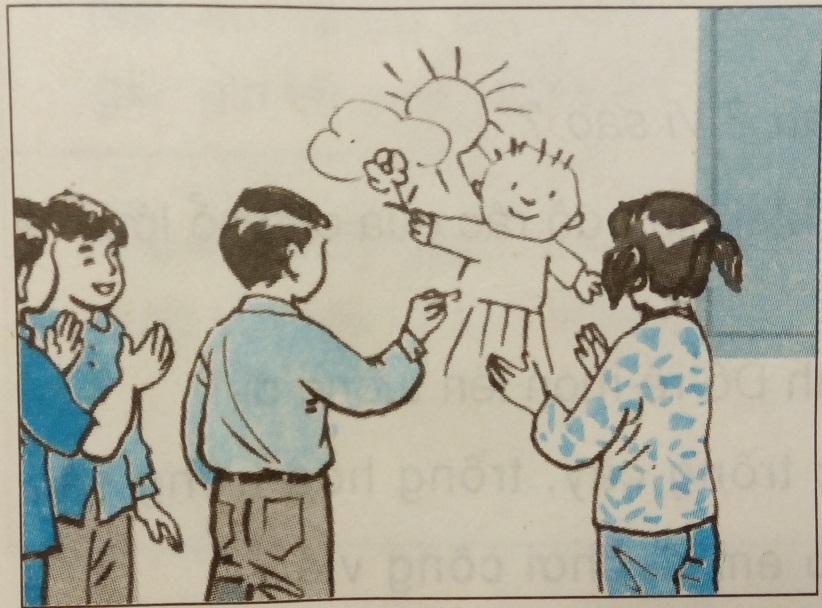 Hình 5
Hình 2
Hình 7
Hình 8
Hình 8
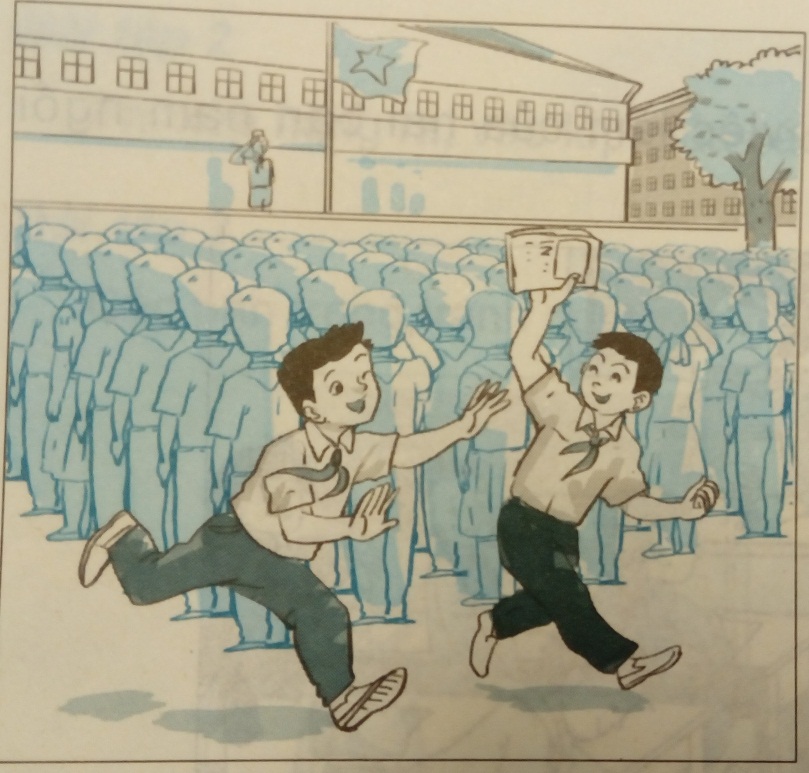 Hình 2
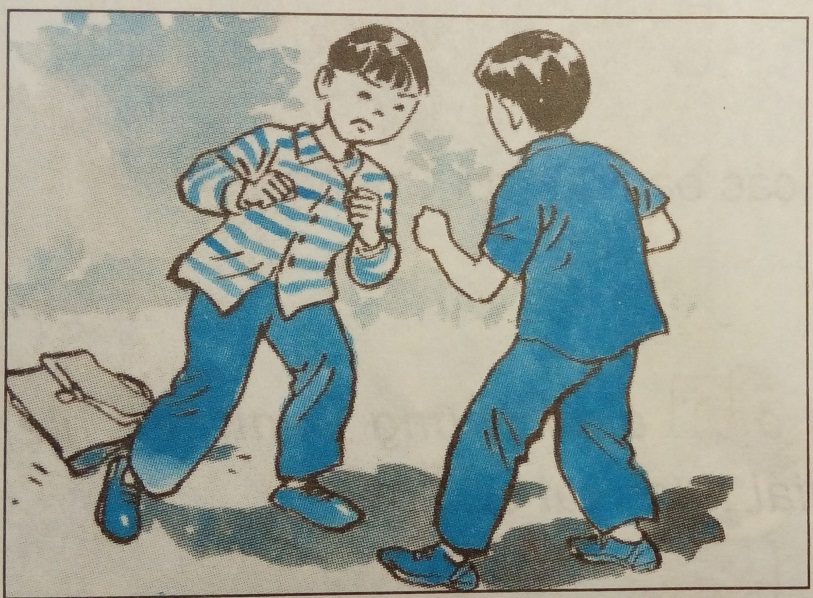 Hình 5
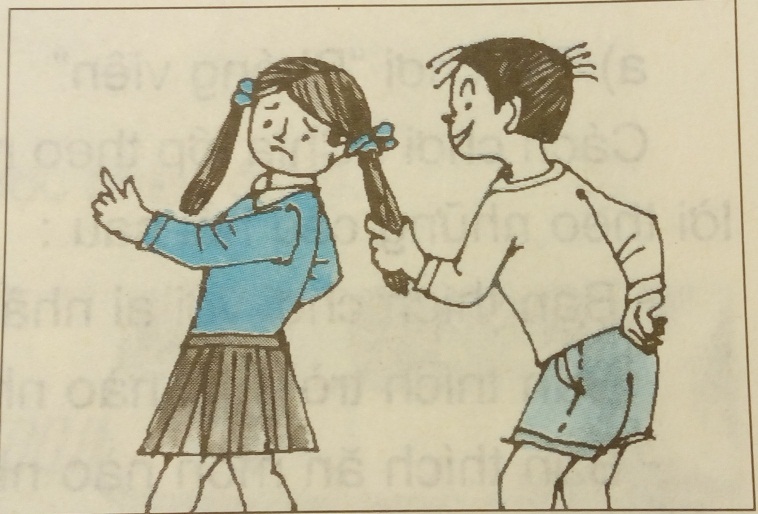 Hình 7
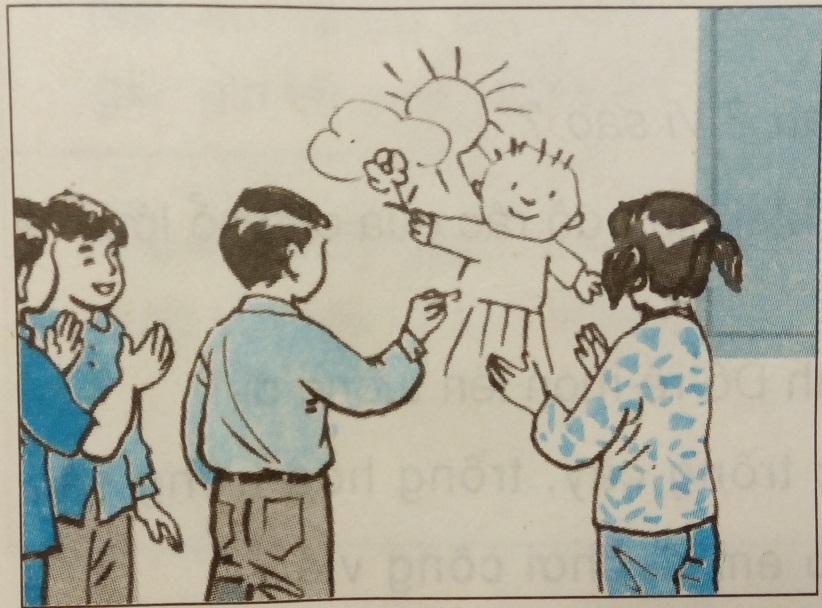 Hình 8
Việc nên làm
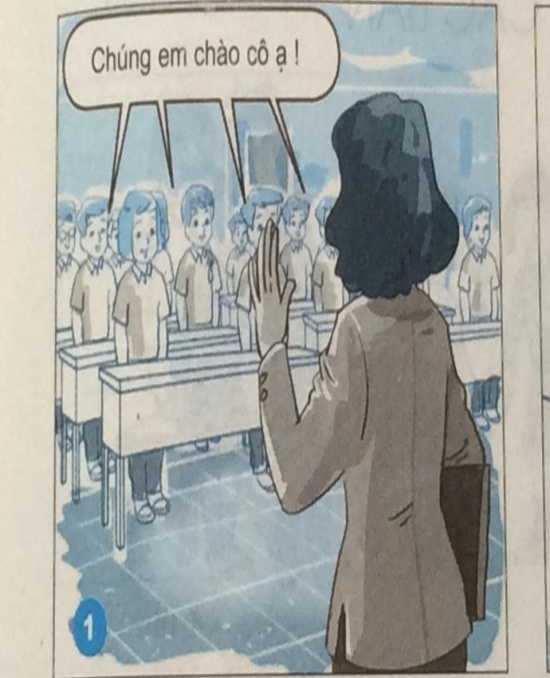 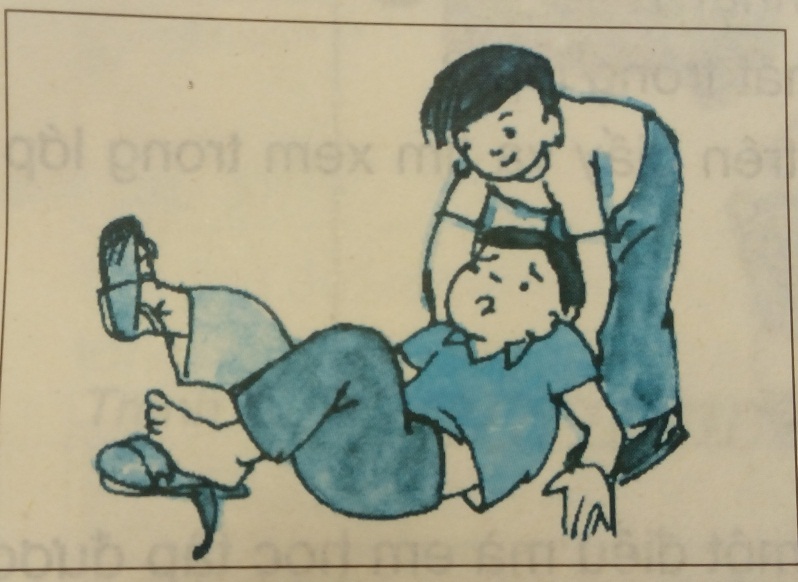 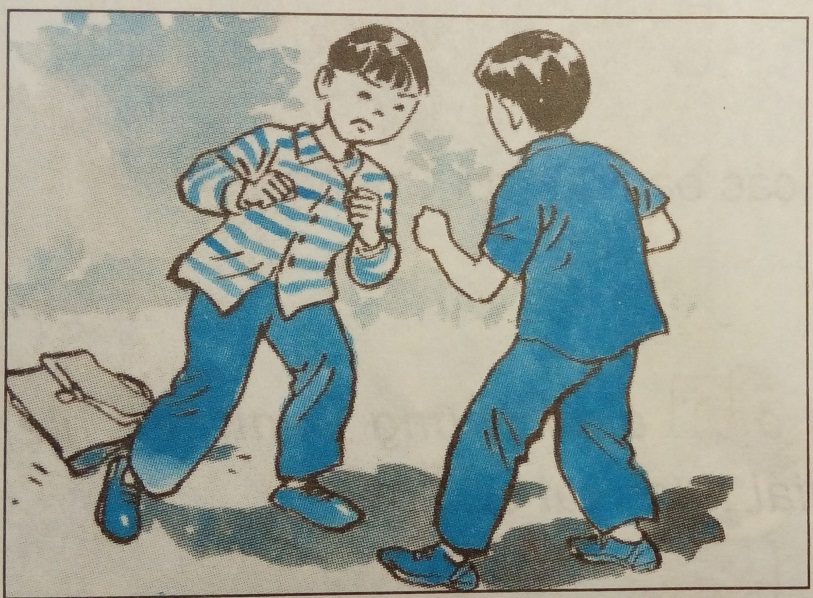 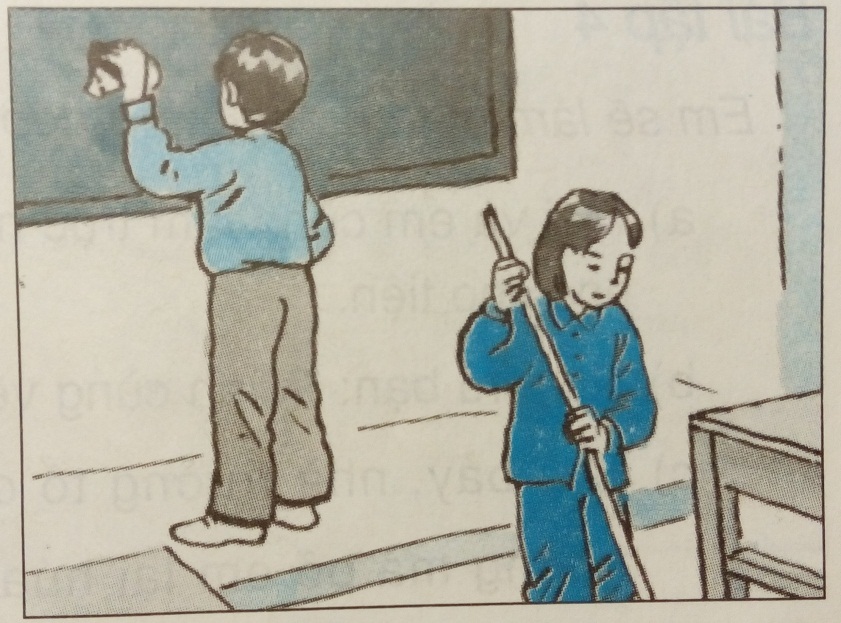 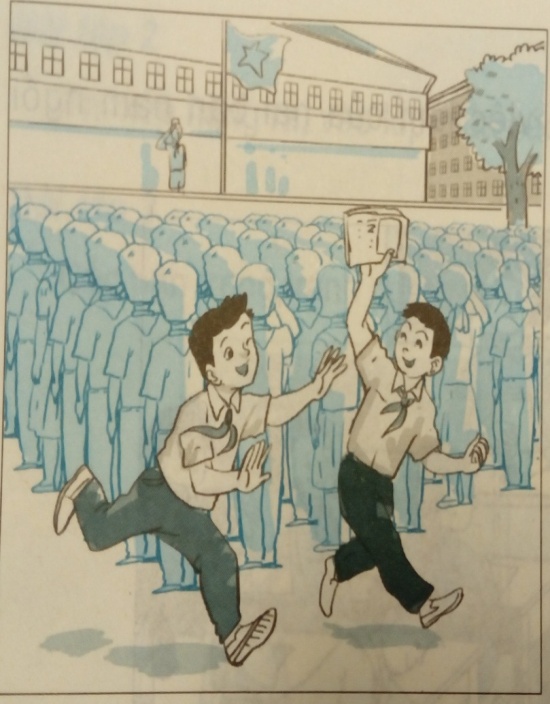 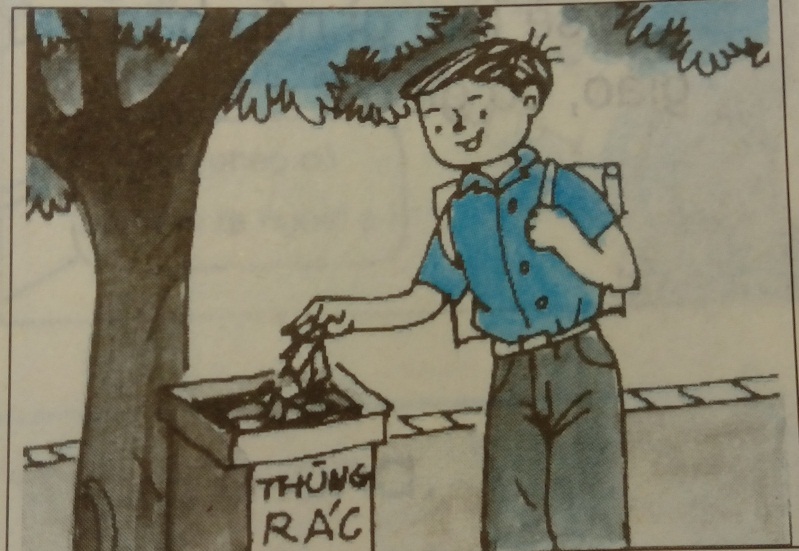 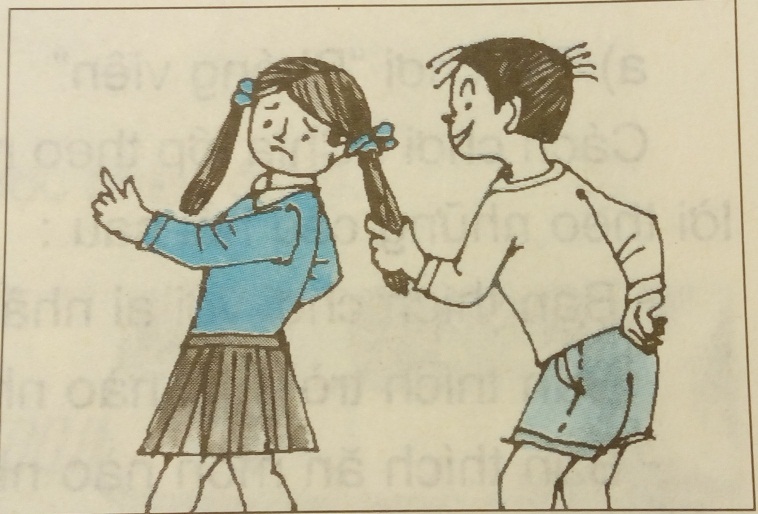 Hình 6
Việc không nên làm
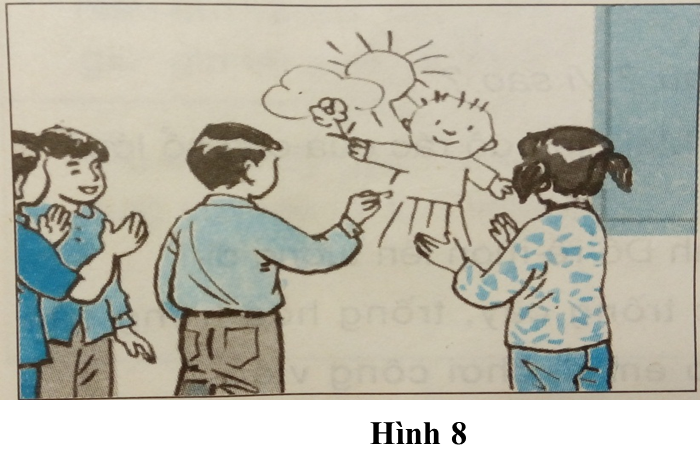 Hình 2
Hình 5
Hình 1
Hình 4
Hình 3
Hình 7
Làm thế nào để trở thành người tốt?
Để trở thành người tốt cần có:
Thói quen tốt
Hành vi tốt